主日信息
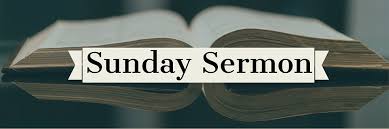 通往天国的艰辛之路The Rough Road to Heaven
Boise Chinese Christian Church 
8/4/2024
【使徒行传 Acts 14:22】
坚固门徒的心，劝他们恒守所信的道，又说：“我们进入　神的国，必须经历许多艰难。” 
strengthening the souls of the disciples, exhorting them to continue in the faith, and saying, “We must through many tribulations enter the kingdom of God.”
【彼得前书 1 Peter 4:12】
亲爱的弟兄啊，有火炼的试验临到你们，不要以为奇怪（似乎是遭遇非常的事），
Beloved, do not think it strange concerning the fiery trial which is to try you, as though some strange thing happened to you;

【提摩太后书 2 Timothy 3:12】
不但如此，凡立志在基督耶稣里敬虔度日的，也都要受逼迫。Yes, and all who desire to live godly in Christ Jesus will suffer persecution.
【马太福音 Matthew 11:12】
从施洗约翰的时候到如今，天国是努力进入的，努力的人就得着了。
And from the days of John the Baptist until now the kingdom of heaven suffers violence, and the violent take it by force.
【马可福音 Mark 10: 39b】
……耶稣说：“我所喝的杯，你们也要喝；我所受的洗，你们也要受。…. So Jesus said to them, "You will indeed drink the cup that I drink, and with the baptism I am baptized with you will be baptized;

【马太福音 Matthew 16:24】
于是，耶稣对门徒说：“若有人要跟从我，就当舍己，背起他的十字架，来跟从我。
Then Jesus said to His disciples, "If anyone desires to come after Me, let him deny himself, and take up his cross, and follow Me.
【约翰福音 John 15:18-19】
18 “世人若恨你们，你们知道（或作“该知道”）恨你们以先，已经恨我了。
“If the world hates you, you know that it hated Me before it hated you.
19 你们若属世界，世界必爱属自己的；只因你们不属世界，乃是我从世界中拣选了你们，所以世界就恨你们。
If you were of the world, the world would love its own. Yet because you are not of the world, but I chose you out of the world, therefore the world hates you.
【但以理书 Daniel 3:1，4-7】
1 尼布甲尼撒王造了一个金像，高六十肘，宽六肘，立在巴比伦省杜拉平原。
Nebuchadnezzar the king made an image of gold, whose height was sixty cubits and its width six cubits. He set it up in the plain of Dura, in the province of Babylon.
4 那时传令的大声呼叫说：“各方、各国、各族的人哪（“族”原文作“舌”。下同），有令传与你们：
Then a herald cried aloud: “To you it is commanded, O peoples, nations, and languages,
【但以理书 Daniel 3:1，4-7】
5 你们一听见角、笛、琵琶、琴、瑟、笙和各样乐器的声音，就当俯伏敬拜尼布甲尼撒王所立的金像。
that at the time you hear the sound of the horn, flute, harp, lyre, and psaltery, in symphony with all kinds of music, you shall fall down and worship the gold image that King Nebuchadnezzar has set up;
6 凡不俯伏敬拜的，必立时扔在烈火的窑中。” 
and whoever does not fall down and worship shall be cast immediately into the midst of a burning fiery furnace.”
【但以理书 Daniel 3:1，4-7】
7 因此各方、各国、各族的人民一听见角、笛、琵琶、琴、瑟和各样乐器的声音，就都俯伏敬拜尼布甲尼撒王所立的金像。
So at that time, when all the people heard the sound of the horn, flute, harp, and lyre, in symphony with all kinds of music, all the people, nations, and languages fell down and worshiped the gold image which King Nebuchadnezzar had set up.
【但以理书 Daniel 3:14-18】
14 尼布甲尼撒问他们说：“沙得拉、米煞、亚伯尼歌，你们不侍奉我的神，也不敬拜我所立的金像，是故意的吗？
Nebuchadnezzar spoke, saying to them, “Is it true, Shadrach, Meshach, and Abed-Nego, that you do not serve my gods or worship the gold image which I have set up?
【但以理书 Daniel 3:14-18】
15 你们再听见角、笛、琵琶、琴、瑟、笙和各样乐器的声音，若俯伏敬拜我所造的像，却还可以；若不敬拜，必立时扔在烈火的窑中，有何神能救你们脱离我手呢？” 
Now if you are ready at the time you hear the sound of the horn, flute, harp, lyre, and psaltery, in symphony with all kinds of music, and you fall down and worship the image which I have made, good! But if you do not worship, you shall be cast immediately into the midst of a burning fiery furnace. And who is the god who will deliver you from my hands?”
【但以理书 Daniel 3:14-18】
16 沙得拉、米煞、亚伯尼歌对王说：“尼布甲尼撒啊，这件事我们不必回答你。
Shadrach, Meshach, and Abed-Nego answered and said to the king, “O Nebuchadnezzar, we have no need to answer you in this matter.
17 即便如此，我们所侍奉的　神，能将我们从烈火的窑中救出来。王啊，祂也必救我们脱离你的手；
If that is the case, our God whom we serve is able to deliver us from the burning fiery furnace, and He will deliver us from your hand, O king.
【但以理书 Daniel 3:14-18】
18 即或不然，王啊，你当知道我们决不侍奉你的神，也不敬拜你所立的金像！”
But if not, let it be known to you, O king, that we do not serve your gods, nor will we worship the gold image which you have set up.”
【希伯来书 Hebrews 12:6，8，10】
6 因为主所爱的，祂必管教，又鞭打凡所收纳的儿子。” For whom the Lord loves He chastens, And scourges every son whom He receives.”
8 管教原是众子所共受的，你们若不受管教，就是私子，不是儿子了。But if you are without chastening, of which all have become partakers, then you are illegitimate and not sons.
10 生身的父都是暂随己意管教我们，惟有万灵的父管教我们，是要我们得益处，使我们在祂的圣洁上有份。For they indeed for a few days chastened us as seemed best to them, but He for our profit, that we may be partakers of His holiness.
【腓立比书 Philippians 3:7-8】
7 只是我先前以为与我有益的，我现在因基督都当作有损的。
But what things were gain to me, these I have counted loss for Christ.
8 不但如此，我也将万事当作有损的，因我以认识我主基督耶稣为至宝。我为祂已经丢弃万事，看作粪土，为要得着基督，
Yet indeed I also count all things loss for the excellence of the knowledge of Christ Jesus my Lord, for whom I have suffered the loss of all things, and count them as rubbish, that I may gain Christ
【提摩太后书 2 Timothy 1:12】
为这缘故，我也受这些苦难，然而我不以为耻。因为知道我所信的是谁，也深信祂能保全我所交付祂的（或作“祂所交托我的”），直到那日。
For this reason I also suffer these things; nevertheless I am not ashamed, for I know whom I have believed and am persuaded that He is able to keep what I have committed to Him until that Day.
【腓立比书 Philippians 3:12-14】
12 这不是说我已经得着了，已经完全了，我乃是竭力追求，或者可以得着基督耶稣所以得着我的（“所以得着我的”或作“所要我得的”）。
Not that I have already attained, or am already perfected; but I press on, that I may lay hold of that for which Christ Jesus has also laid hold of me.
13 弟兄们，我不是以为自己已经得着了，我只有一件事，就是忘记背后，努力面前的，Brethren, I do not count myself to have apprehended; but one thing I do, forgetting those things which are behind and reaching forward to those things which are ahead,
【腓立比书 Philippians 3:12-14】
14 向着标竿直跑，要得　神在基督耶稣里从上面召我来得的奖赏。
I press toward the goal for the prize of the upward call of God in Christ Jesus.
【提摩太后书 2 Timothy 4:7-8】
7 那美好的仗我已经打过了，当跑的路我已经跑尽了，所信的道我已经守住了。
I have fought the good fight, I have finished the race, I have kept the faith.
8 从此以后，有公义的冠冕为我存留，就是按着公义审判的主到了那日要赐给我的，不但赐给我，也赐给凡爱慕祂显现的人。
Finally, there is laid up for me the crown of righteousness, which the Lord, the righteous Judge, will give to me on that Day, and not to me only but also to all who have loved His appearing.